МБДОУЦРР – детский  сад  №5 «Солнышко»      ПРЕЗЕНТАЦИЯ  ОТКРЫТОГО ЗАНЯТИЯ«ПУТЕШЕСТВИЕ  В КОСМОС»подготовительная  группа детейС ОНР  3 уровня.                                                                                                     Подготовила                                                                                                Учитель-логопед                                                                                                                                                                                                       Высшей  категории                                    .                                                         ВОЛОБУЕВА Л.И.       г. Рыльск 2015г
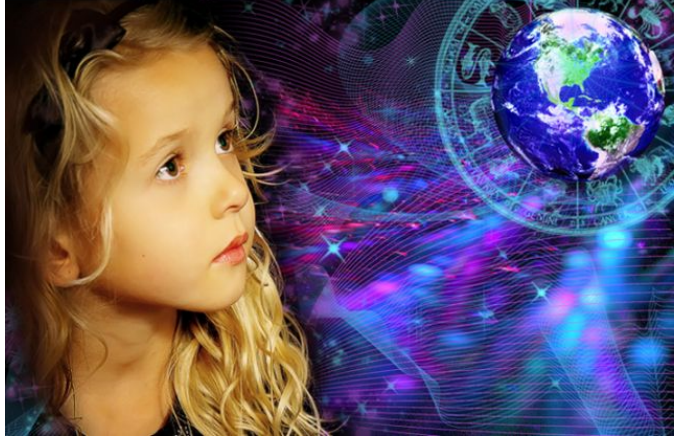 Цель: формирование представлений  о  космосе.Задачи:ПОЗНАВАТЕЛЬНЫЕ:Расширить кругозор в области космоса.Обогащать знания об окружающем мире.Уточнять и  активизировать словарь по теме «Космос».КОРРЕКЦИОННО – РАЗВИВАЮЩИЕ:Развивать навыки связной и  диалогической  речи.Развивать общую и мелкую моторику.Развивать фонематическое восприятие, творческие воображение и координацию речи с движениями.Развивать зрительное внимание.Развивать навыки чтения.ВОСПИТАТЕЛЬНЫЕ:Развивать коммуникативные качества, уметь работать, играть в коллективе.Воспитывать чувство коллективизма, доброты, отзывчивости, инициативности.
ПРЕДВАРИТЕЛЬНАЯ  РАБОТА:Беседа  о Космосе.Знакомство с  картинами, изображающими звездное  небо.Образование однокоренных  слов к слову звездопад.ОБОРУДОВАНИЕ:Ноутбук, раздаточный дидактический материал, карточки со слогами,  словами. Звезды  с буквами карандаши цветные, линейки для составления  слов.
ЛОГОПЕД:
Ребята, наша страна  отмечает  ДЕНЬ КОСМОНАВТИКИ.

НЕЗНАЙКА:
Да это же большой  праздник. А я  слышал, что САМОДЕЛКИН  сделал ракету и собирается  лететь  в КОСМОС.

ЗНАЙКА:
Он действительно летит в  КОСМОС, но не  один, а с теми кто ему помогал сделать ракету. Ты же в школу не ходишь и ничего не знаешь.

НЕЗНАЙКА:
Я обязательно пойду в школу,  но сначала  слетаю в КОСМОС.
ЗНАЙКА:
НО ракета еще не готова, без ключа не полетишь.
НЕЗНАЙКА:
А я сам все сделаю, вон САМОДЕЛКИН  идет. Надо не в школу ходить, а дело  делать.
САМОДЕЛКИН выходит.
НЕЗНАЙКА:
САМОДЕЛКИН, дай мне   гаечный ключ.
САМОДЕЛКИН:
На тебе ключ,  но у тебя 
ничего не получится.

НЕЗНАЙКА:                                              
Берет гаечный ключ. Заворачивает гайки.
-Нужно не в школу ходить,  а делом заниматься.

НЕЗНАЙКА  ПОЕТ:
Зачем учиться в школу не хочу
Я на  ракете  в  КОСМОС полечу
Без   знаний  как не  будь   я   проживу.
Учиться никуда  я не пойду
Припев: А я хочу, а я хочу летать
Планеты  видеть, звезды  изучать. 
Я знаменитым в  детства стать хочу.
Без знаний как  не будь  я  проживу.
Выходит  ПИЛЮЛЬКИН:Ребята, нам срочно надо лететь на планеты: МАРС, ЮПИТЕР, НЕПТУН, ВЕНЕРУ у  лунтиков   случилась беда. Космические пираты похитили у них какую-то ценную книгу . Чтобы  мы могли найти эту книгу космические пираты приготовили нам  много заданий. За каждое выполненное задание  лунтики  будут  давать  нам  по звезде и в конце занятия мы узнаем , какую  книгу украли пираты.
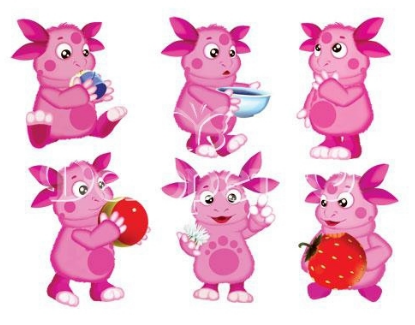 ЛОГОПЕД:
Ребята, а давайте мы  возьмем с  собой НЕЗНАЙКУ, он ведь помог нам сделать ракету.
Ребята  соглашаются.
ЛОГОПЕД:
Ну, тогда  отправляемся в путь.
До  ЛУНЫ не может птица,
Долететь и приземлиться,
Но зато умеет это сделать  быстрая?
Дети: РАКЕТА.
ЛОГОПЕД:
Ребята  пока мы летим,  чтобы хорошо говорить, правильно давать ответы, нам надо  потренировать язычок.
Им-им-им - в космос мы  летим
Им-им-им – на ракете  мы  летимДы –  ды – ды  – долетим мы до  Луны
Ой – ой – ой – затем вернемся  мы домой.
МАРС
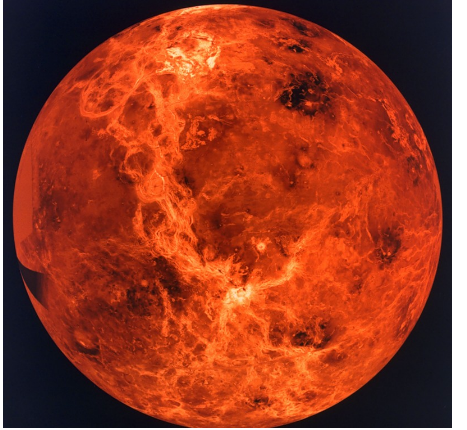 ЛОГОПЕД: На нашем пути  три  ПЛАНЕТЫ. На первой ПЛАНЕТЕ  живут слова с одним слогом, на  второй  с двумя, а  на третьей три слога. Космические пираты напугали слова,  вот они и сбежали со своих ПЛАНЕТ. Давайте им поможем им вернуться домой. У вас на столах карточки,  прочитайте и определите  количество слогов  в словах.
ДОМ, ЛЕС, ЛУЧ, КОМОС, ЗВЕЗДА, ЛУНА.
ЛОГОПЕД:
Молодцы, вы помогли  словам вернуться  домой.
А это лунтики прислали звезду (А) за помощь.
 А мы отправляемся дальше, на нашем пути отгадайте что?
Все комета  облетела?
Все на небе осмотрела
Видит в космосе нора.
Это черная  дыра.  А давайте сделаем  слова  - дыра - (звуковой анализ слова: гласные согласные, твердые, мягкие).
ЛОГОПЕД:
Молодцы,  благополучно пролетели мимо дыры .И получили еще одну звезду  (З).
ЛОГОПЕД:
А нас ждет следующее испытание.
В КОМОСЕ сквозь  тысячу   лет
Ледяной  летит объект 
его полоска света
А зовут его  КОМЕТА.
Ребята! Космические пираты стерли некоторые буквы и поэтому невозможно прочитать слова. Давайте добавим буквы и  прочитаем слова: солнце луна ,  астроном , Гагарин . Ребята , а почему   ГАГАРИН пишется  с большой  буквы.
РЕБЕНОК:
Потому  что имена  фамилии, пишутся  с большой  буквы.
 А кто такой  ГАГАРИН!
Ребенок  отвечает, что это первый человек,  который полетел  в КОСМОС.
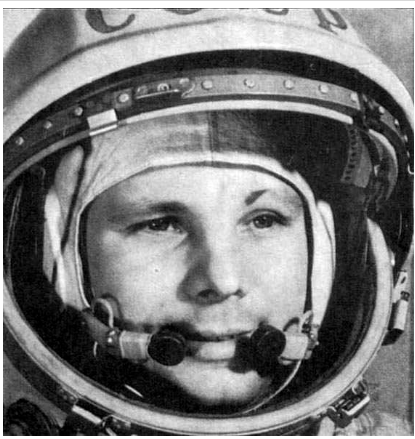 ЛОГОПЕД:
Молодцы  и с этим заданием справились, получаете   еще одну звезду (Б). Мы с вами отправляемся на планету ПЛУТОН.   А на нашем пути следующее испытание, новая  гимнастика для глаз.
Рассыпалось к ночи зерно,
Глянули  утром,  нет  ничего. (Звезды).
Закройте глазки и нарисуйте звезду  глазками,  сначала  одну, потом  другую , третью , нарисуйте много звезд. Дети, а что такое звездопад – это слово простое  или сложное.
РЕБЕНОК:
Это слово сложное, так как состоит из двух  частей. Звезда  падает.
ЛОГОПЕД:
Правильно. И с  этим заданием справились. Получайте еще одну звезду  (У).
Ребята! С неба  упали звезды, но не простые, а со слогами, нужно из слогов составить слова :кос , мос  , ра , ке , та, лу, на , звез, да…
ЛОГОПЕД:
Молодцы!  И с этим заданием справились. Получите еще одну  звезду (К).
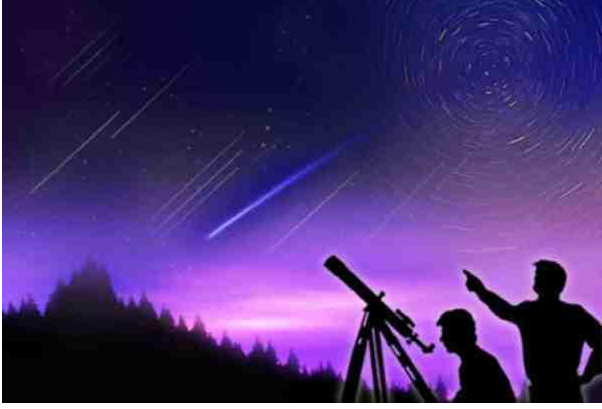 Физминутка.
В небе  ясном солнце светит
Космонавт летит в ракете.
А в низу леса, поля,
Расстилается ЗЕМЛЯ.
ЛОГОПЕД:
А мы отправляемся дальше на планету ВЕНЕРА.
 ЛОГОПЕД:
Составление предложений по схеме. Дети составляют предложения.
ЛОГОПЕД:
Молодцы, опять справились с заданием, получите  еще одну звезду  (А). Вот мы и долетели на планету. Где  живут лунтики. Ребята, какую же  книгу похитили пираты. Дети читают – АЗБУКА -.
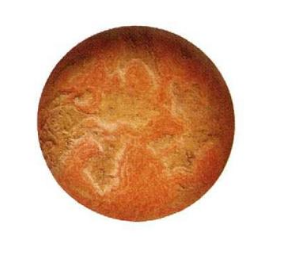 Дети поют песню о школе.


Есть за горами, за  лесами маленькая  страна.
Там дети с добрыми глазами,
Там жизнь любви полна,
В этой стране играют дети,
Учатся там читать,
Каждые ребенок  очень хочет,
В эту страну попасть,
Припев:
Маленькая страна, правильная  страна,
Там говорят и пишут верно
 Всех нас зовет она.
В эту  страну попасть несложно,
Грамота  там  живет.
И по тропе  красивой речи,
Нас она  поведет 
Надо всем детям научиться,
Правильно говорить.
Будем тогда  ходить мы в школу,
И с грамотой дружить.
ЛОГОПЕД:
Это очень важная и нужная книга, по ней дети учатся в  школе  читать. А теперь нам пора  возвращаться  домой. Зажмурьте глаза и скажите волшебные слова:
Из  планеты  возвратились 
И на землю  приземлились.

ЛОГОПЕД:
Ну, что  НЕЗНАЙКА, пойдешь в школу  с детьми  учиться. А где она  находится?
Ну, что  НЕЗНАЙКА,  ты выполнишь свое обещание.
НЕЗНАЙКА:
А вы меня возьмите  в школу.
Обещаю учиться на пять,
Обещаю все помнить и знать,
Обещаю науки познать.
Академиком в будущем стать.
ЛОГОПЕД:
Ну, что ребята  тогда  в путь в страну  ЗНАНИЙ.
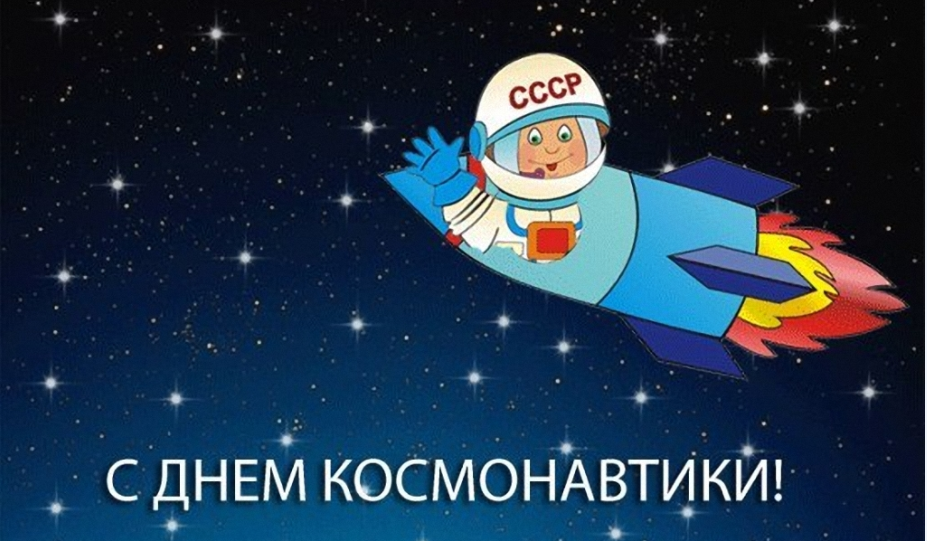